TIẾT 56
BẢO KÍNH CẢNH GIỚI (bài 43)
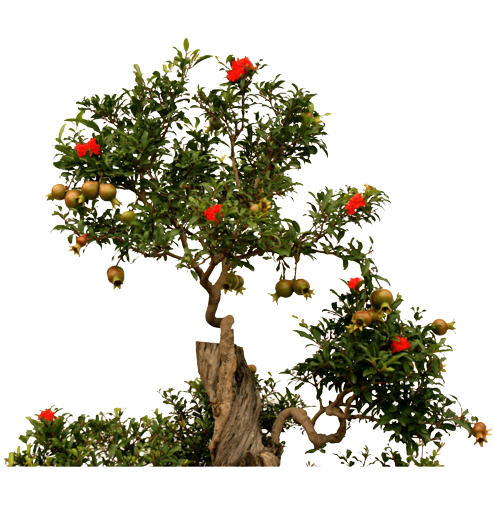 - Nguyễn Trãi -
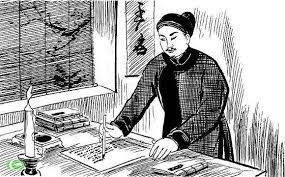 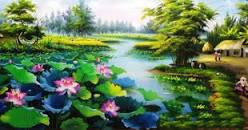 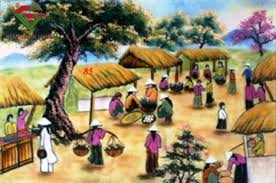 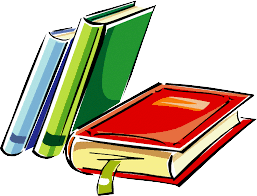 KHÁM PHÁ
KIẾN THỨC
VẬN DỤNG
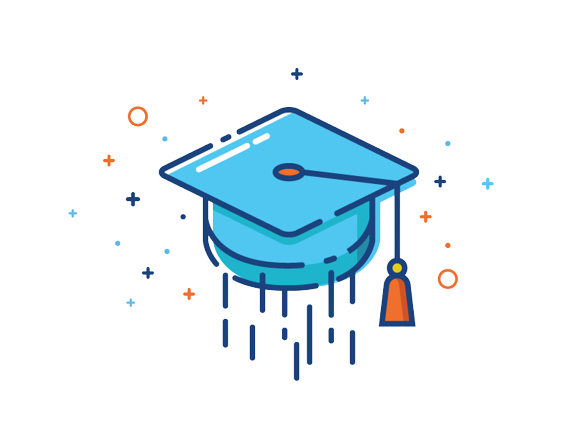 KHỞI ĐỘNG
LUYỆN TẬP
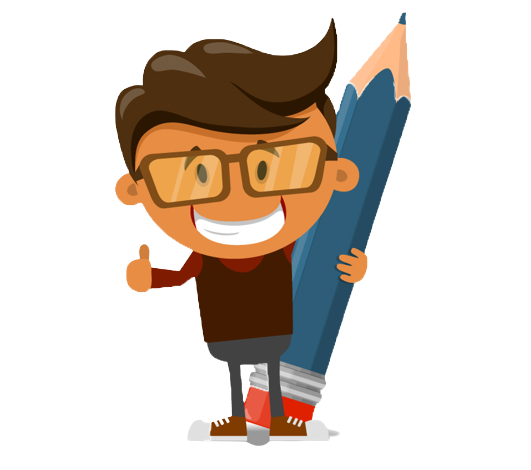 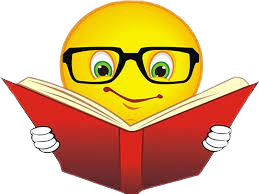 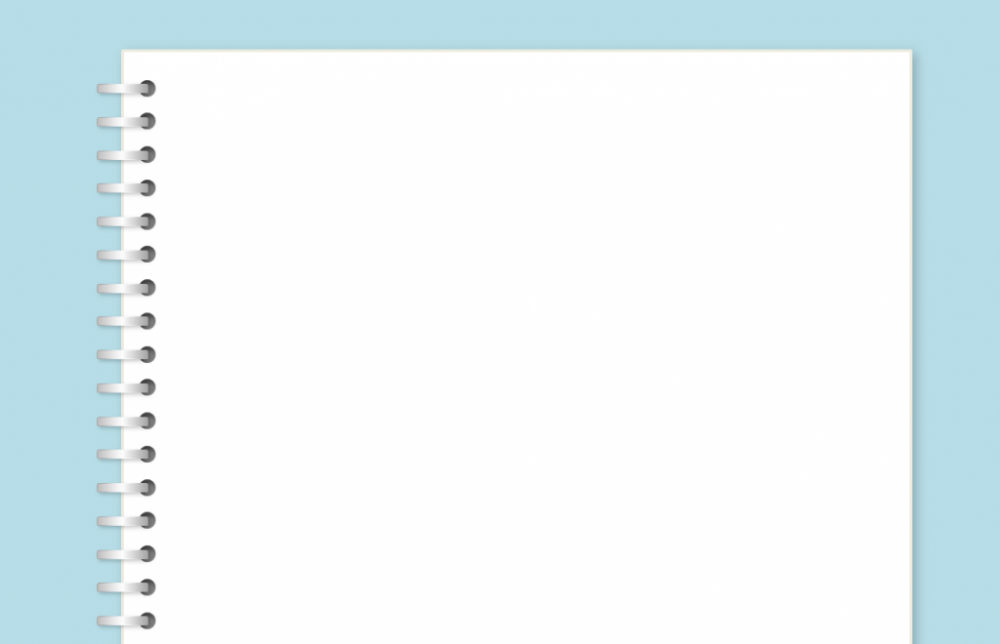 KHỞI ĐỘNG
Ở bài học về tác giả Nguyễn Trãi, chúng ta được biết ở lĩnh vực văn học, Nguyễn Trãi không chỉ là một nhà văn chính luận kiệt xuất mà ông còn là một nhà thơ trữ tình sâu sắc. Em hãy kể tên những tập thơ nổi tiếng của Nguyễn Trãi? Những tập thơ đó thể hiện những vẻ đẹp gì trong tâm hồn Nguyễn Trãi?
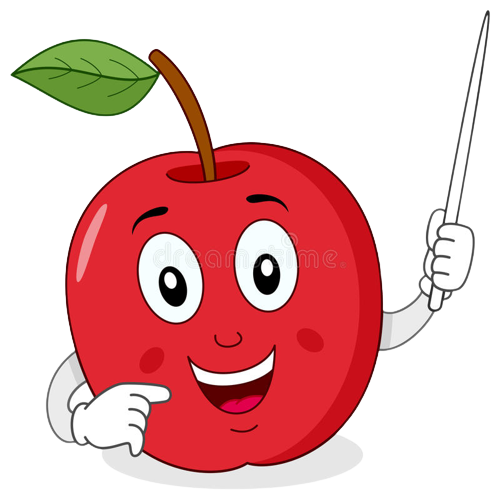 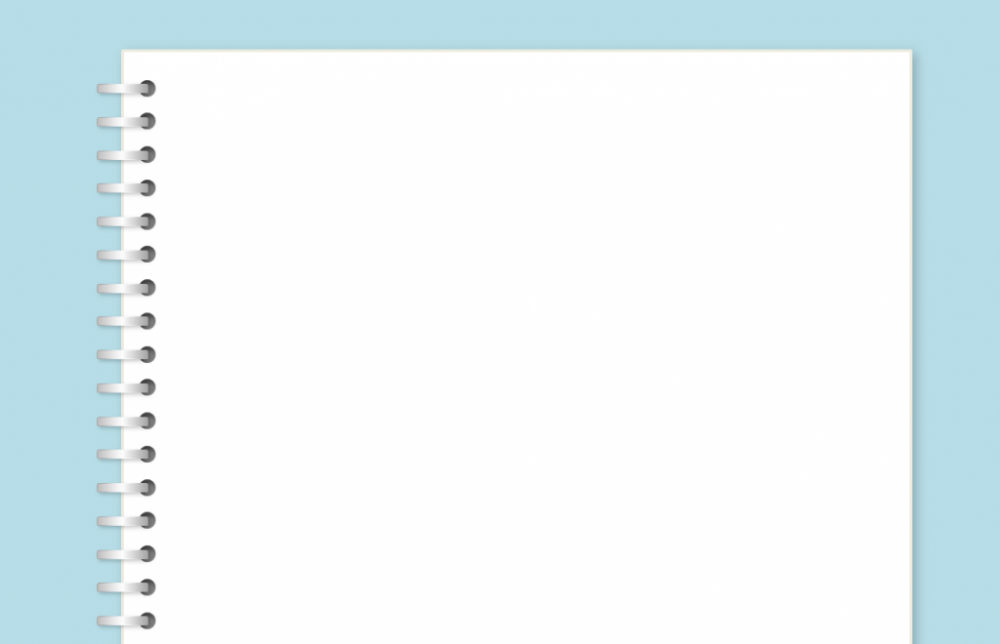 - Các tập thơ chính của Nguyễn Trãi:
+ Ức Trai thi tập (viết bằng chữ Hán)
+ Quốc âm thi tập (viết bằng chữ Nôm)
- Vẻ đẹp tâm hồn Nguyễn Trãi qua thơ: Nguyễn Trãi hiện lên vừa là một bậc anh hùng với lí tưởng cao cả, vừa là một con người trần thế với tình yêu dành nhiều cho thiên nhiên, đất nước, con người, cuộc sống.
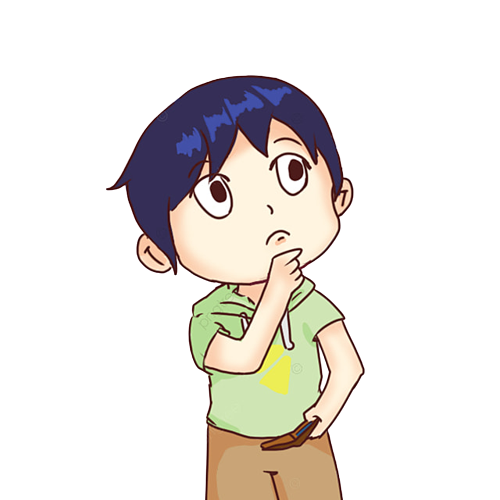 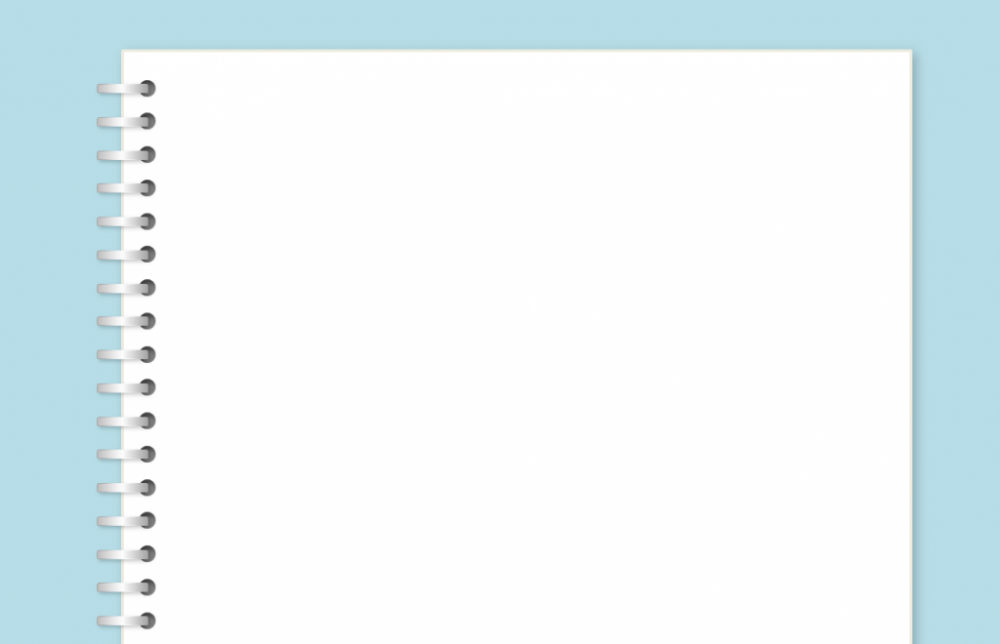 HÌNH THÀNH KIẾN THỨC
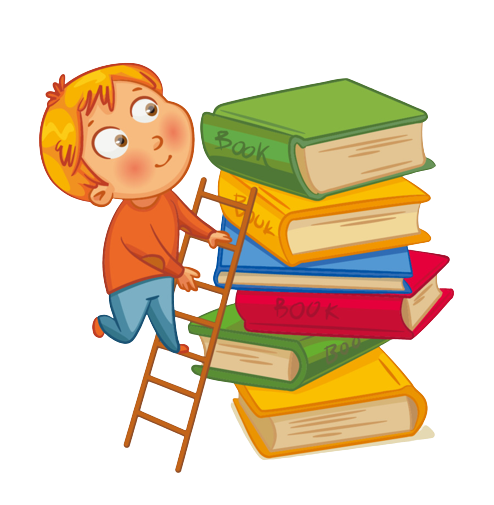 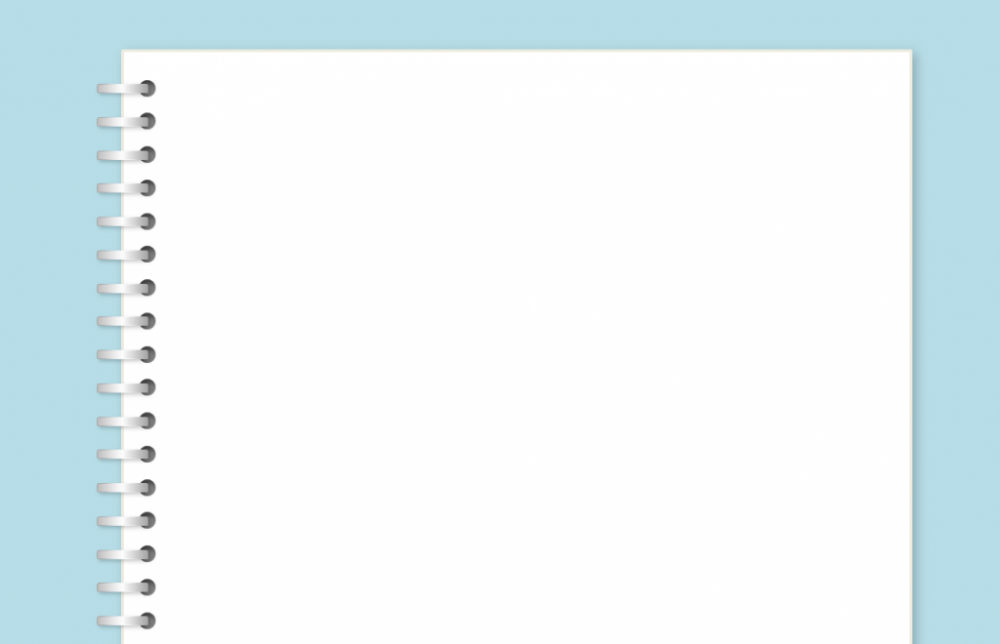 I. Tìm hiểu chung về thơ Nôm Đường luật
Yêu cầu: 
- Đọc một bài Thơ Nôm Đường luật mà em biết.
- Chia sẻ những hiểu biết về Thơ Nôm Đường luật dựa vào kiến thức SGK tr.23 và đã tìm hiểu ở nhà.
- Em có những nhận xét ban đầu gì về Thơ Nôm Đường luật?
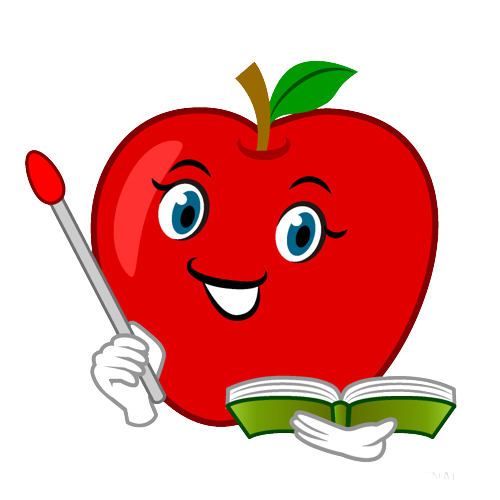 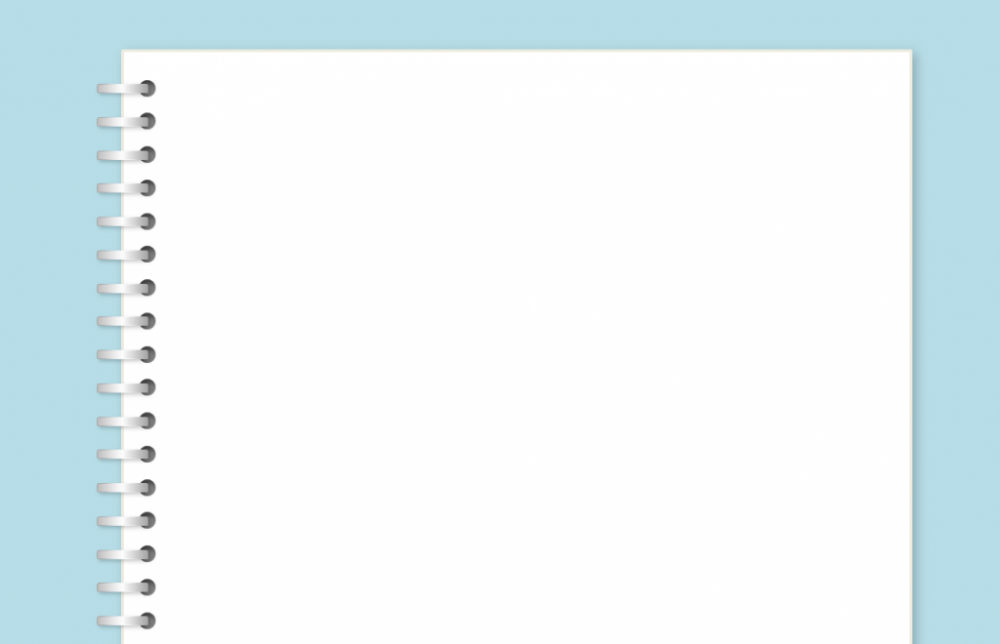 I. Tìm hiểu chung về thơ Nôm Đường luật
PHIẾU HỌC TẬP SỐ 01
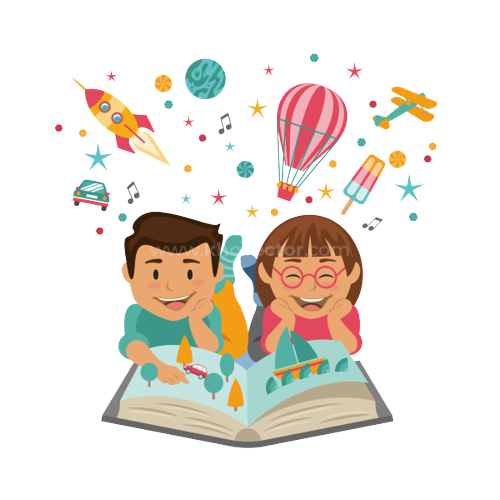 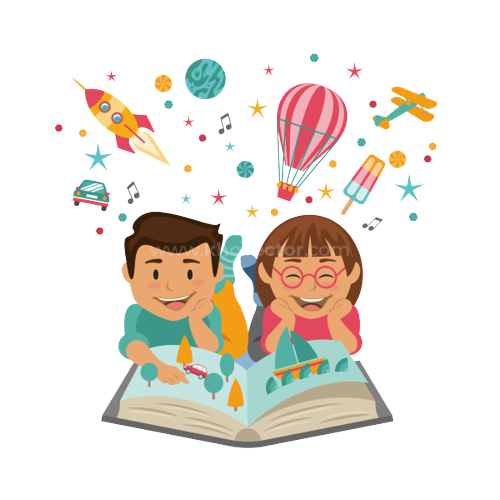 Phiếu học tập 01: Tìm hiểu về Thơ Nôm Đường luật (HS đã chuẩn bị ở nhà)
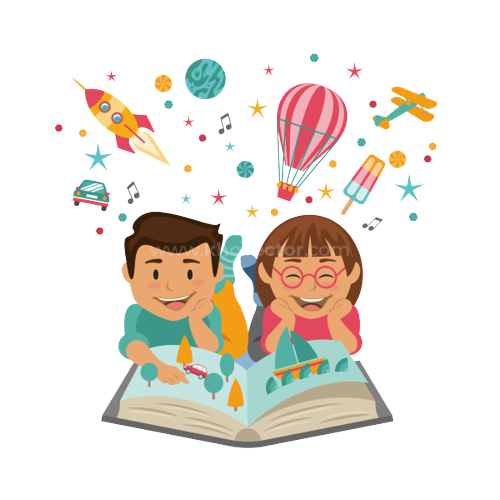 Là loại thơ được sáng tác theo thể Đường luật, viết bằng chữ Nôm, hình thành vào khoảng thế kỉ XIII
- Sáng tạo dựa trên mô hình của thơ Đường luật
- Có nhiều cách tân về đề tài, thi liệu, cảm hứng, bút pháp, ngôn ngữ thơ
- Đạt được những thành tựu lớn
- Góp phần quan trọng tạo nên diện mạo của nền thơ trung đại Việt Nam
Quốc âm thi tập của Nguyễn Trãi
Là sự kết hợp hài hòa giữa yếu tố chữ Nôm và yếu tố Đường luật.
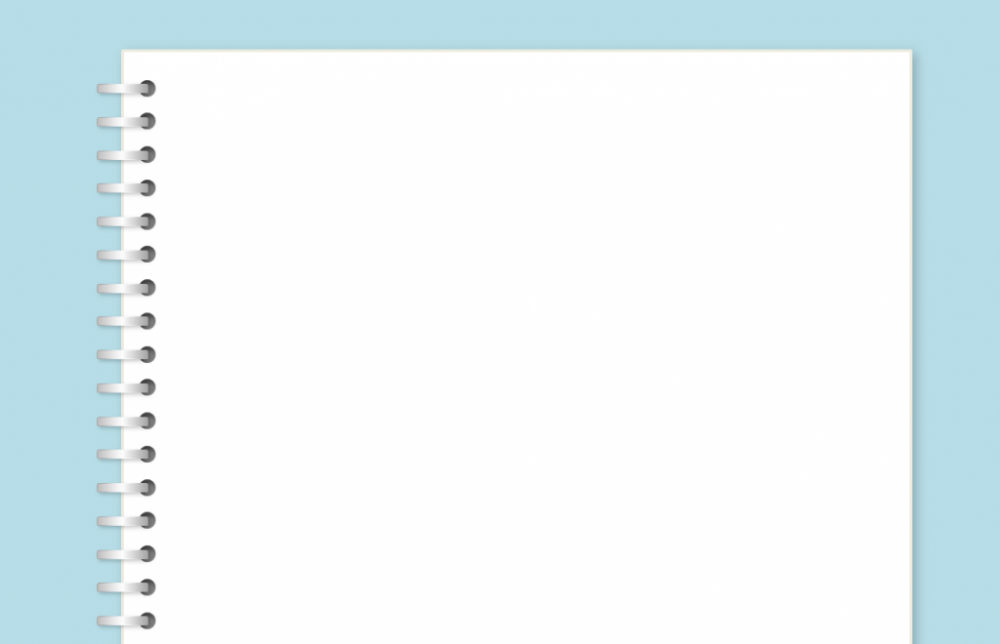 II. Đọc - tìm hiểu chung về chùm thơ Bảo kính cảnh giới và tác phẩm
1. Tìm hiểu về chùm thơ Bảo kính cảnh giới
Phiếu học tập số 02: 
Tìm hiểu về chùm thơ Bảo kính cảnh giới
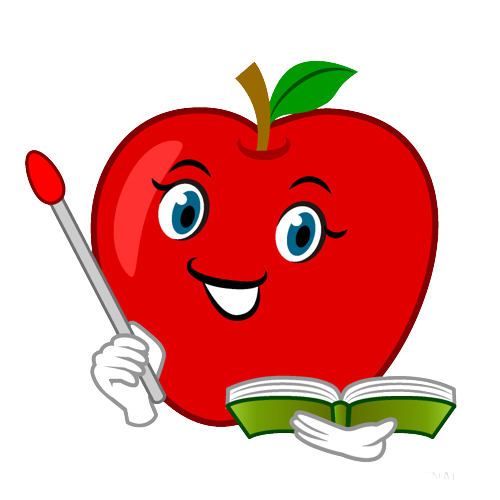 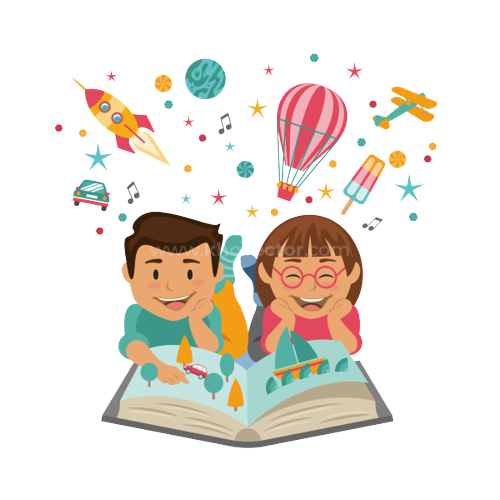 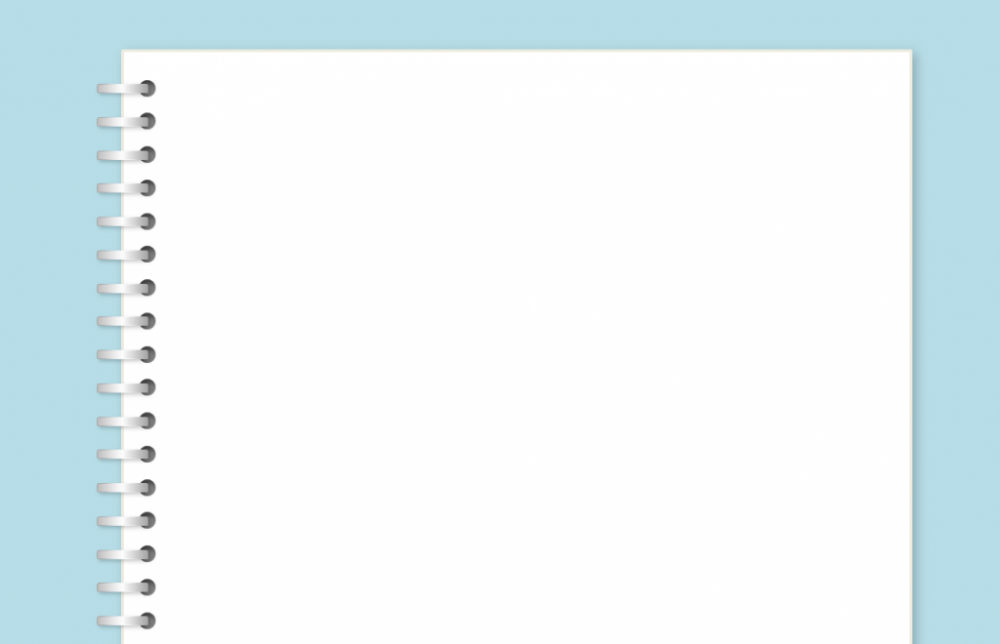 II. Đọc - tìm hiểu chung về chùm thơ Bảo kính cảnh giới và tác phẩm
1. Tìm hiểu về chùm thơ Bảo kính cảnh giới
Trong tập Quốc âm thi tập (254 bài)
Bảo kính cảnh giới (Gương báu răn mình)
61 bài
- Nội dung giáo huấn 
- Trăn trở, suy tư về thế sự
- Khoảnh khắc thư nhàn khi tác giả lánh xa chốn quan trường, hòa mình với thiên nhiên và nhịp sống bình dị, bình yên nơi thôn dã
- Thể hiện tư tưởng, nhân cách của bậc lương thần chưa bao giờ nguôi nỗi lo dân, nước
- Phản chiếu vẻ đẹp phong phú của một tâm hồn nghệ sĩ
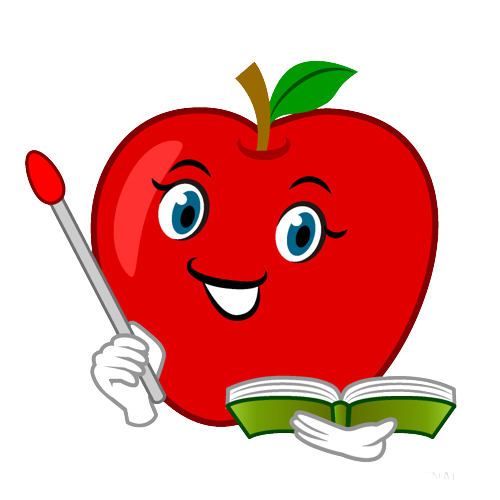 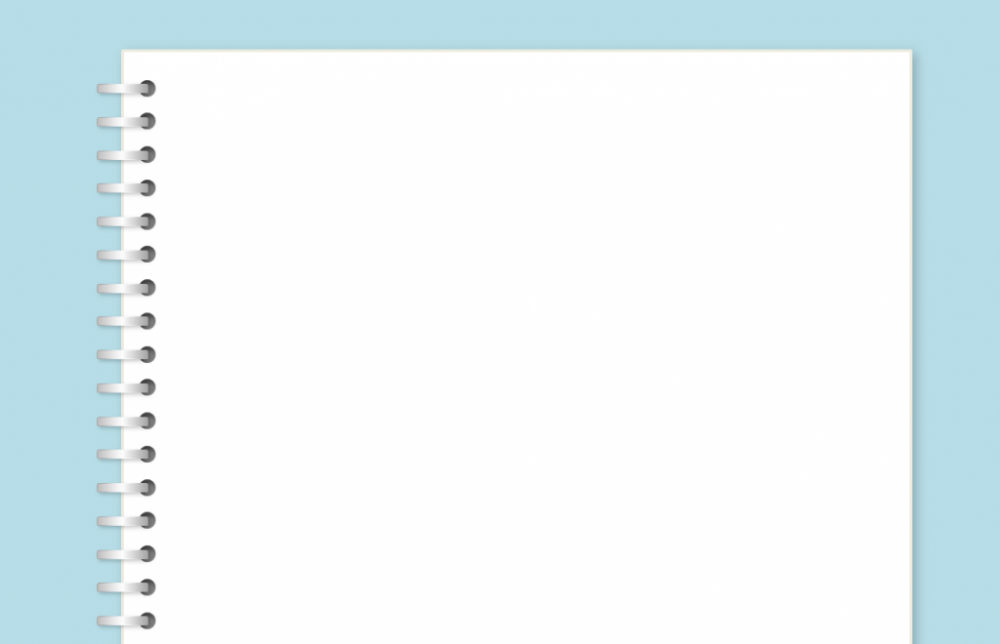 II. Đọc - tìm hiểu chung về chùm thơ Bảo kính cảnh giới và tác phẩm
2. Đọc và tìm hiểu chung về tác phẩm
a. Đọc và tìm hiểu chú thích
- Đọc
- Chú thích (SGK)
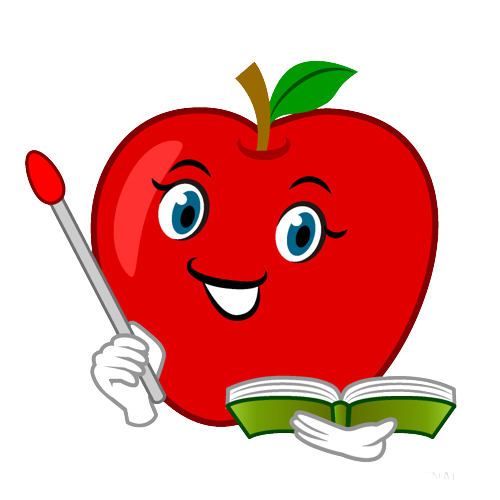 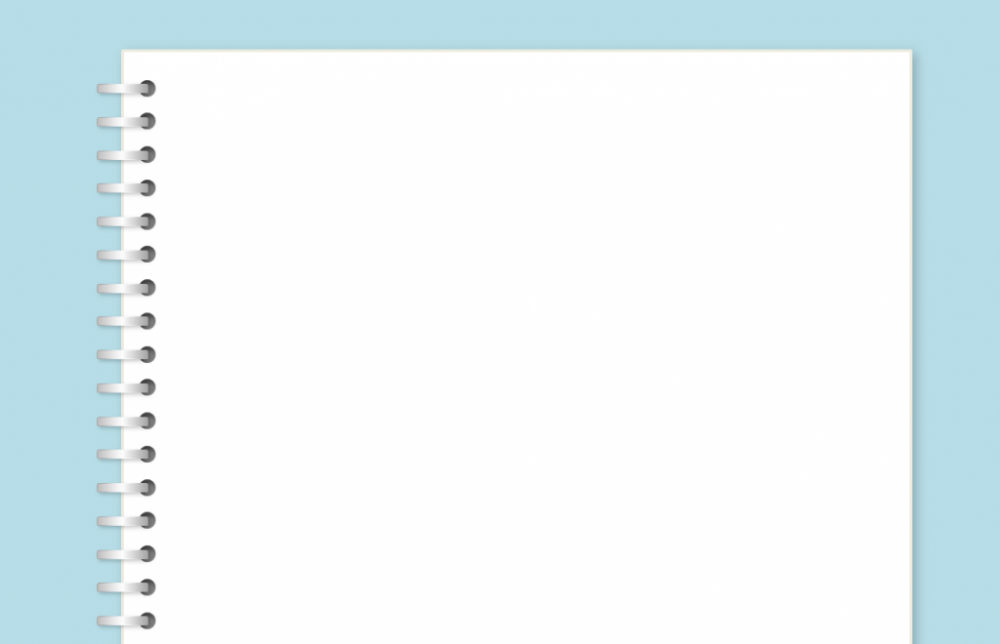 II. Đọc - tìm hiểu chung về chùm thơ Bảo kính cảnh giới và tác phẩm
2. Đọc và tìm hiểu chung về tác phẩm
b. Tìm hiểu chung về bài thơ Bảo kính cảnh giới số 43
Phiếu học tập số 03
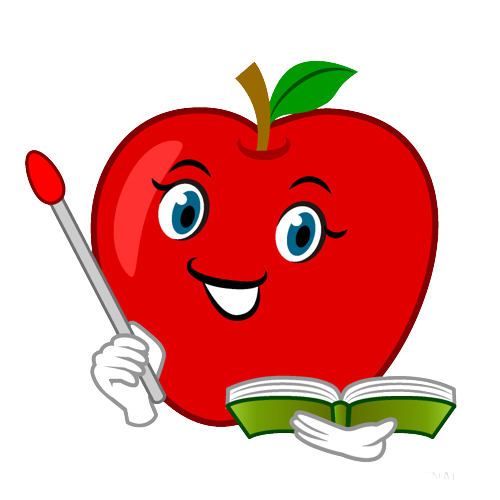 Phiếu học tập số 03: Tìm hiểu chung về bài thơ Bảo kính cảnh giới số 43
Phiếu học tập số 03: Tìm hiểu chung về bài thơ Bảo kính cảnh giới số 43
8 câu
luật trắc (chữ thứ hai câu đầu thanh trắc).
bảo đảm luật về niêm (chữ thứ hai các câu 1 và 8, 2 và 3, 4 và 5, 6 và 7 cùng thanh điệu).
bốn câu giữa bài thơ theo đúng quy định của luật đối ngẫu (các câu 3 và 4, 5 và 6 đối nhau).
vần bằng và đều đặt ở vị trí cuối cùng của các câu 1, 2, 4, 6, 8 (vần chân - vần ở cuối câu thơ).
- Đan xen câu 6 chữ (lục ngôn): các câu 1 và 8 là câu thơ sáu chữ.
- Có những câu 7 chữ ngắt theo nhịp 3/4
- Toàn bài đều là câu 7 chữ (thất ngôn).
- Câu 7 chữ ngắt nhịp 4/3.
Phiếu học tập số 03: Tìm hiểu chung về bài thơ Bảo kính cảnh giới số 43
- Một vài mô hình kết cấu của thể thơ Đường luật: 
+ 2/2/2/2;
+ 4/4; 
+ 6/2.
+ Sáu dòng đầu miêu tả bức tranh cuộc sống.
+ Hai dòng cuối thể hiện tâm tư, ước nguyện của nhà thơ.
Tình yêu thiên nhiên và nỗi lòng lo nước thương đời
Tác giả
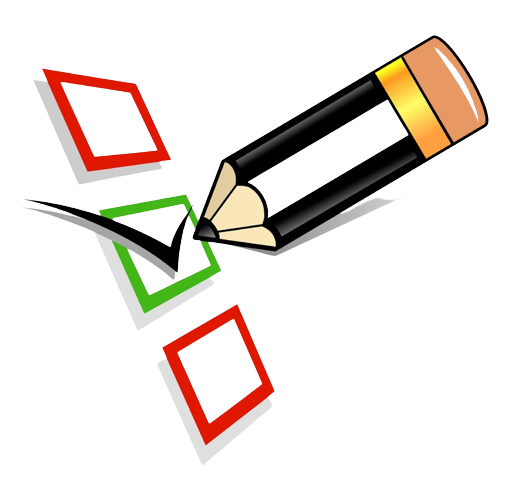 Bảng kiểm kĩ năng đọc
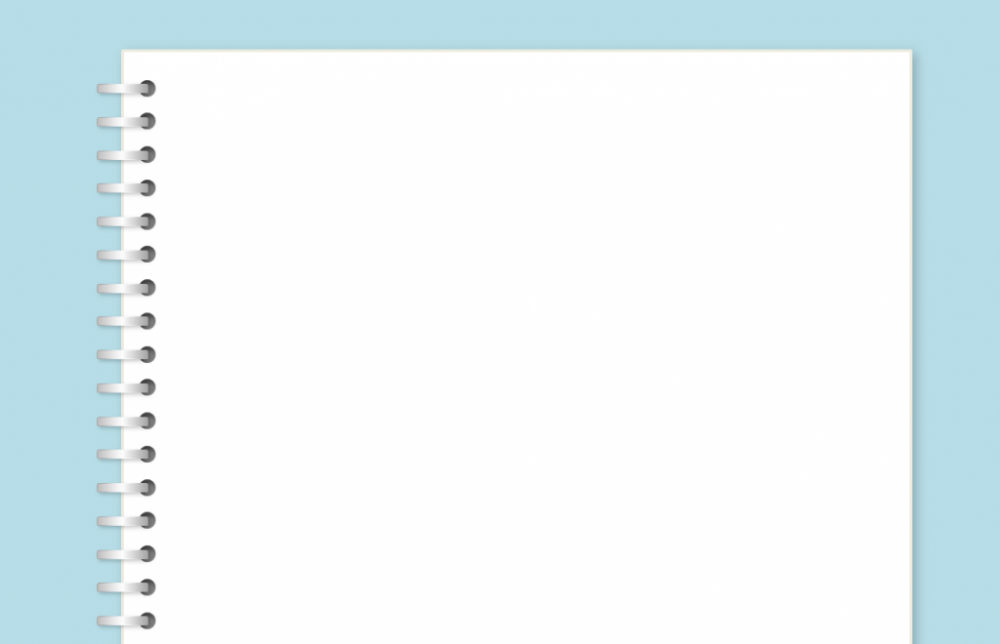 III. Đọc hiểu chi tiết văn bản
Phiếu học tập số 04
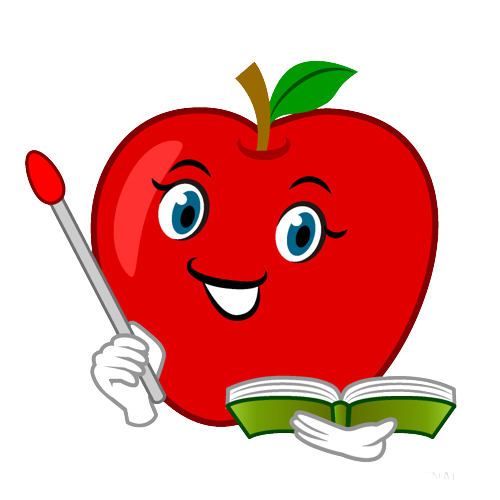 Phiếu học tập số 4: 
Vẻ đẹp bài thơ Bảo kính cảnh giới (bài 43)
- Bài thơ bắt đầu bằng một câu lục ngôn
+ “Rồi”:  rảnh rỗi, nhàn hạ
+ “Ngày trường”: Ngày dài
+ Hóng mát: Hoạt động an nhàn, tĩnh tại, thư thái
+ Nhịp 1/2/3: Tạo cảm giác về sự thảnh thơi không tự nhiên, có phần bất đắc dĩ
=>Tâm thế an nhàn, thảnh thơi của tác giả.
Hoàn cảnh sống của Nguyễn Trãi trong những ngày về ở ẩn
- Các từ ngữ miêu tả màu sắc: “lục”, “đỏ”, “hồng”; 
- Âm thanh: tiếng ve (“dắng dỏi”)
- Hình ảnh:
+ Cây hoè
+ Hình ảnh hoa lựu
+ Hình ảnh ao sen
=> Gợi nên bức tranh thiên nhiên tươi sáng, tràn đầy sức sống. 
=> Cách nhìn, cách cảm nhận thiên nhiên độc đáo: 
=> Cách miêu tả tinh tế, sinh động 
⇒ Thể hiện tâm hồn tinh tế, nhạy cảm, yêu thiên nhiên của của Nguyễn Trãi.
Bức tranh thiên nhiên rực rỡ, sống động
Vẻ đẹp bức tranh cuộc sống con người
- Nguyễn Trãi dùng nhiều từ Hán Việt 
- Cuộc sống được cảm nhận bằng âm thanh
- Từ láy: “đùn đùn”, “lao xao”, “dắng dỏi”…->  từ láy tượng thanh “lao xao” – âm thanh của những phiên chợ cá, “dắng dỏi”
=> Âm thanh của phiên chợ cá nơi làng chài, tiếng ve vang lên rộn rã 
=> Cả thiên nhiên và con người đều hiện lên tràn đầy sức sống
=> Tâm hồn nhà thơ Nguyễn Trãi hòa vào thiên nhiên, vào cuộc sống bằng tất cả tình yêu tha thiết
=> ước muốn có được cây đàn để ca ngợi khung cảnh thiên nhiên tươi đẹp và cuộc sống vui tươi
Tình yêu nước thương dân của Nguyễn Trãi
- “Lẽ” là từ cổ nghĩa là mong được có
- “Ngu cầm” là cây đàn của vua Nghiêu vua Thuấn. 
- Mối liên hệ giữa bức tranh cuộc sống thanh bình với ước nguyện của nhà thơ.
- Tâm hồn tinh tế, rộng mở, tràn đầy sức sống; nâng niu, trân trọng vẻ đẹp của thiên nhiên, cuộc sống.
- Tư tưởng yêu nước, thương dân thường trực trong con người Nguyễn Trãi;
BẢNG KIỂM ĐÁNH GIÁ SẢN PHẨM TRÌNH BÀY NỘI DUNG THẢO LUẬN CÁC NHÓM
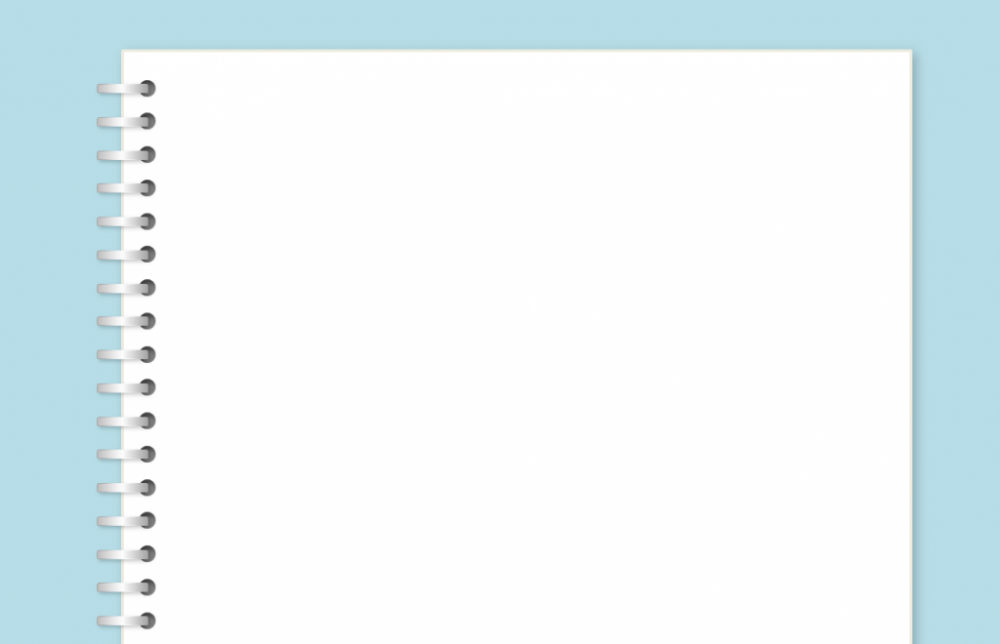 III. Tổng kết
Theo em, điều gì làm nên vẻ đẹp của “Bảo kính cảnh giới” (bài 43)?
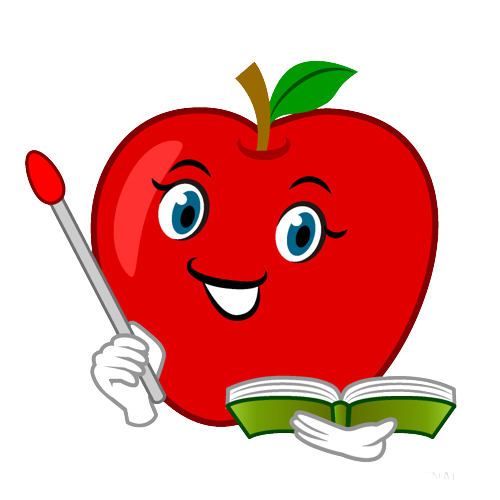 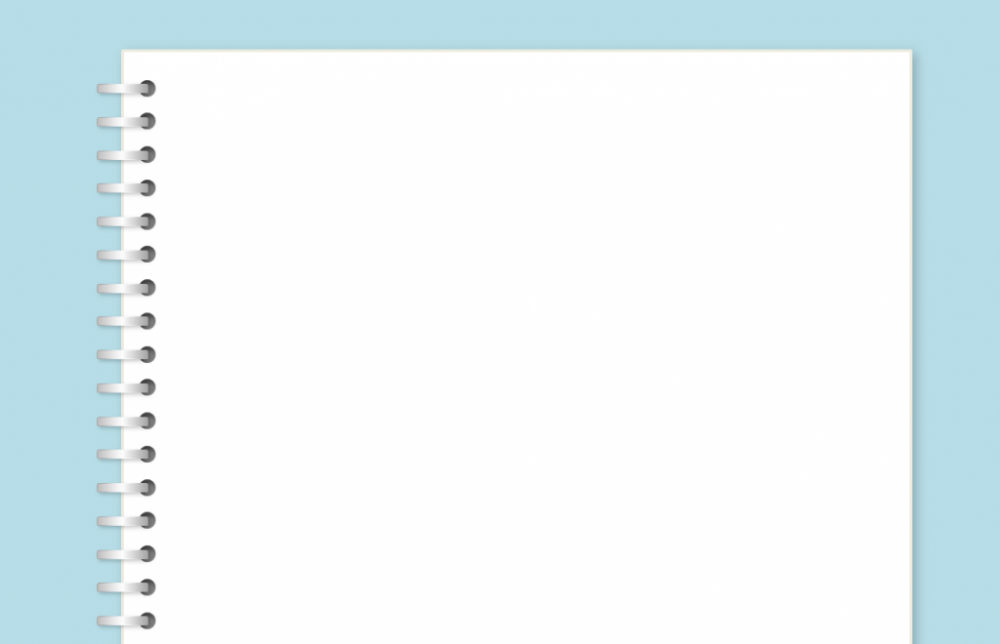 III. Tổng kết
1. Nội dung
Tâm hồn Nguyễn Trãi chan chứa tình yêu thiên nhiên, yêu đời, yêu nhân dân, đất nước, đặc biệt là tấm lòng ái nước, thương dân của ông.
2. Nghệ thuật
- Giọng điệu trữ tình, sâu lắng, bút pháp tả sinh động
- Thể thơ sáng tạo thất ngôn xen lục ngôn
- Ngôn ngữ thơ phong phú, đa dạng vừa có lớp từ Hán Việt vừa có lớp từ thuần Việt tạo nên vẻ đẹp vừa trang trọng vừa bình dị
- Sử dụng các điển tích, điển cố
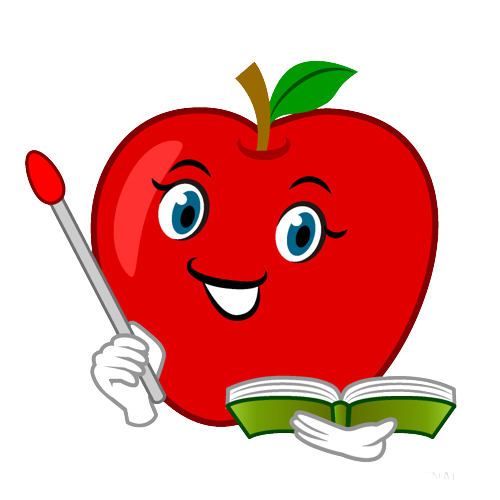 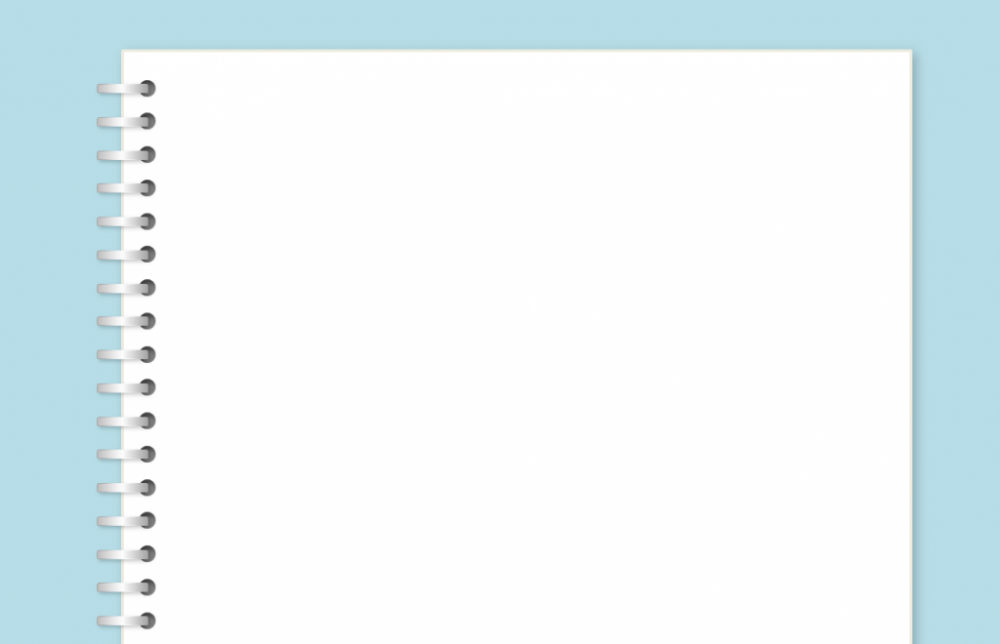 III. Tổng kết
3. Những lưu ý khi đọc thơ Nôm Đường luật
Đọc hiểu nội dung
- Phân tích và đánh giá được chủ đề, tư tưởng, thông điệp mà văn bản muốn gửi đến người đọc;
- Phân tích được một số căn cứ để xác định chủ đề; 
- Phân tích và đánh giá được tình cảm, cảm xúc, cảm hứng chủ đạo mà tác giả thể hiện qua văn bản; 
- Thể hiện được cảm xúc và sự đánh giá của cá nhân về tác phẩm.
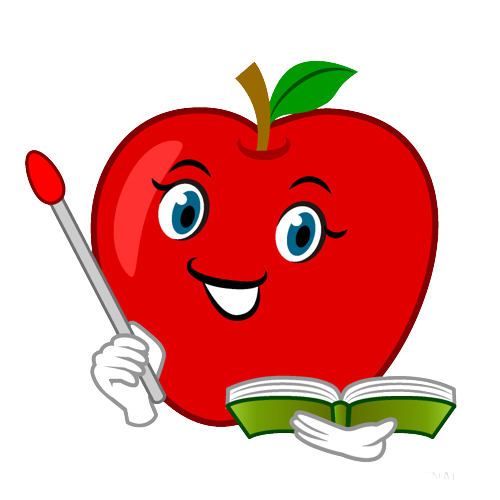 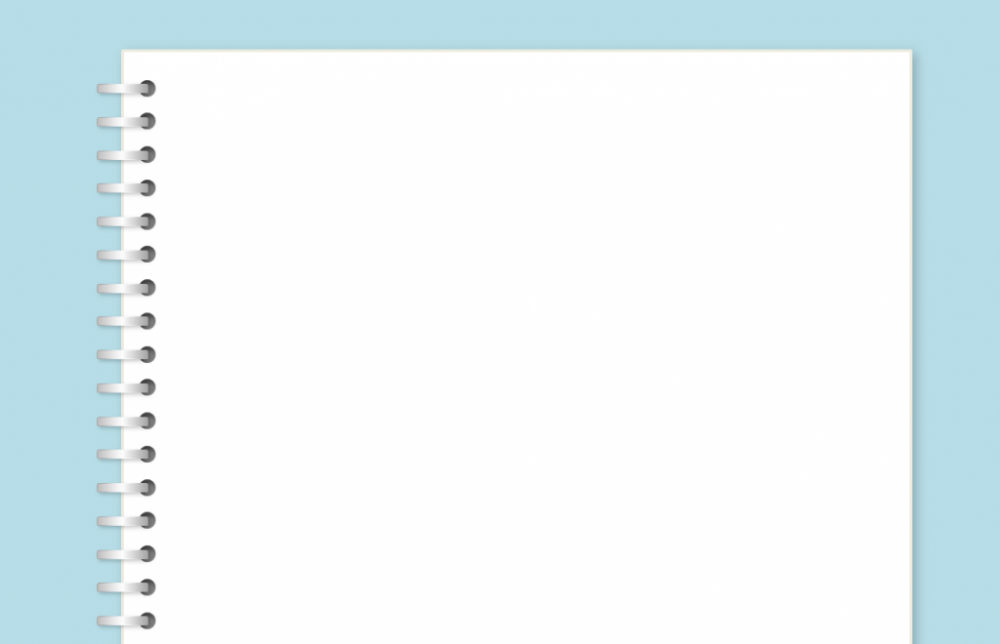 III. Tổng kết
3. Những lưu ý khi đọc thơ Nôm Đường luật
Đọc hiểu hình thức
- Nhận biết, rút ra được những đặc điểm nghệ thuật tiêu biểu của văn bản: Ngôn từ, hình ảnh thơ; cách ngắt nhịp độc đáo; các phép tu từ so sánh, nhân hóa...
- Phân tích và đánh giá được giá trị thẩm mĩ của một số yếu tố trong bài thơ như: từ ngữ, hình ảnh, vần, nhịp, các phép tu từ, chủ thể trữ tình (nhân vật trữ tình).
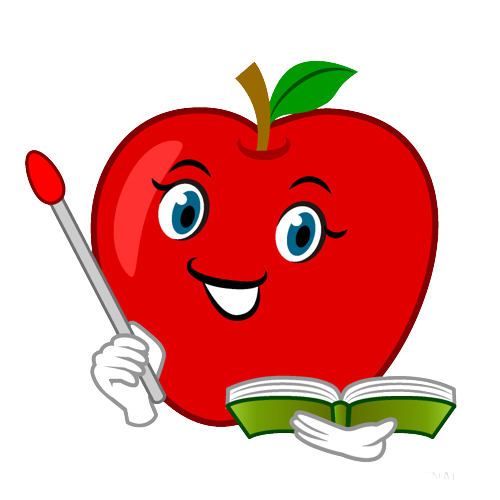 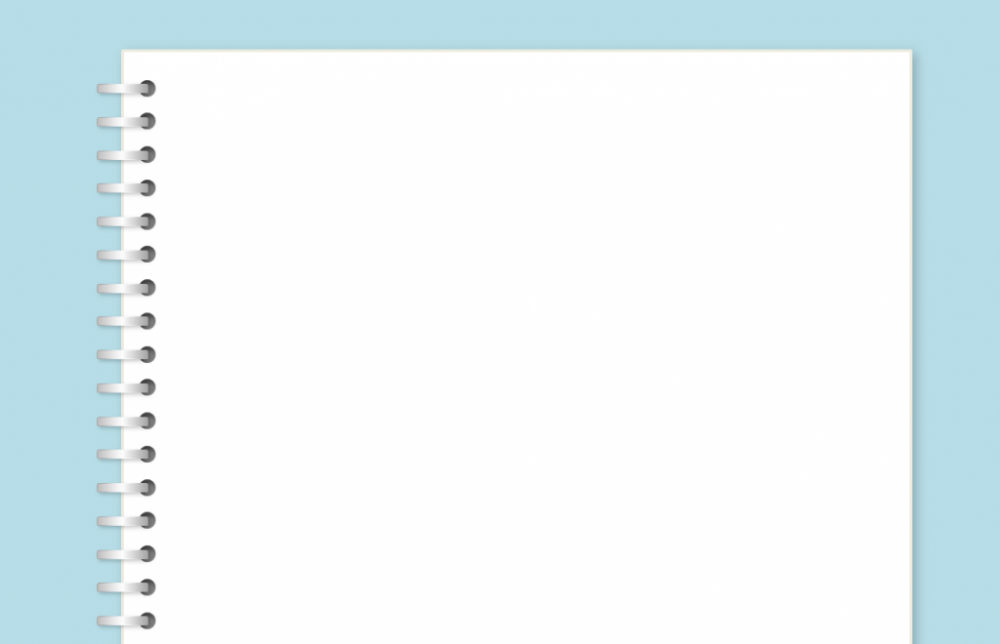 LUYỆN TẬP
Hãy viết đoạn văn (khoảng 150 chữ) phân tích một yếu tố “phá cách“ trong bài Bảo kính cảnh giới bài 43.
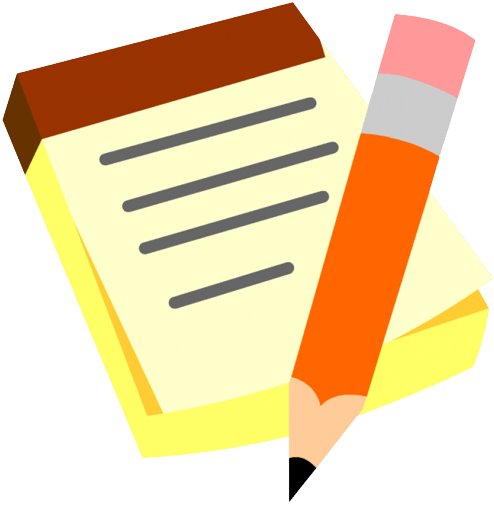 Bảng kiểm kĩ năng viết đoạn văn
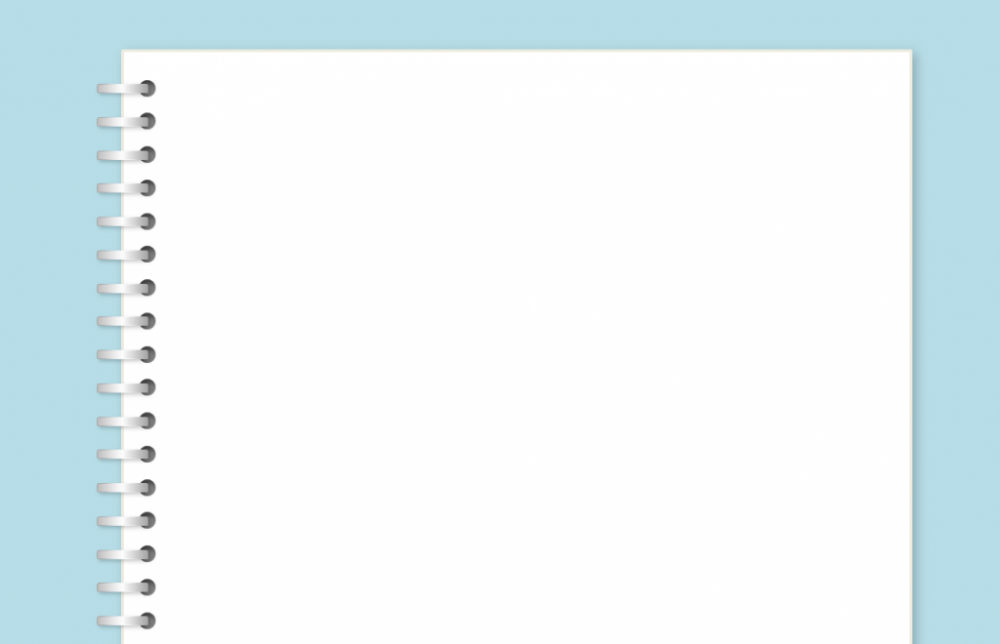 Đoạn văn tham khảo
Vẫn là 8 câu theo thể bát cú; vẫn đảm bảo vẹn toàn luật trắc, niêm, đối và vần nhưng Bảo kính cảnh giới bài 43 của Nguyễn Trãi lại có hiện tượng đan xen câu thơ lục ngôn (sáu chữ) vào bài thơ thất ngôn (bảy chữ). Về hình thức, những câu thơ lục ngôn do bớt đi một chữ nên ngắn gọn; về nội dung, câu lục ngôn thường hàm súc, cô đọng ý tình của bài thơ. Câu thơ đầu chỉ vỏn vẹn với sáu từ nhưng đã khá đầy đủ về thời gian, hoàn cảnh, tâm trạng của nhà thơ. Lại thêm sự mới lạ với cách ngắt nhịp: một, hai, ba kết hợp với thanh bằng ở cuối câu làm câu thơ nghe như tiếng thở dài nhưng lại không giống lời than thở. Câu kết : “Dân giàu đủ khắp đòi phương” là một câu lục ngôn ngắn gọn nhưng thể hiện sự dồn nén cảm xúc của cả bài. Điểm kết tụ của hồn thơ Ức Trai không phải ở thiên nhiên, tạo vật mà chính là ở con người, ở người dân. Nhà thơ có cả một “ngày trường” thư thái để thưởng thức vẻ đẹp của thiên nhiên nhưng tấm lòng thì vẫn ở nơi người dân. Nguyễn Trãi mong cho dân được ấm no, hạnh phúc : “dân giàu đủ”, nhưng đó phải là hạnh phúc cho tất cả mọi người, mọi nơi: “khắp đòi phương”. Đây chính là sự phá cách đầy sáng tạo của Nguyễn Trãi, ông đã Việt hoá thơ Đường luật để “xây dựng một lối thơ Việt Nam” (Đặng Thai Mai) là thơ Nôm Đường luật.
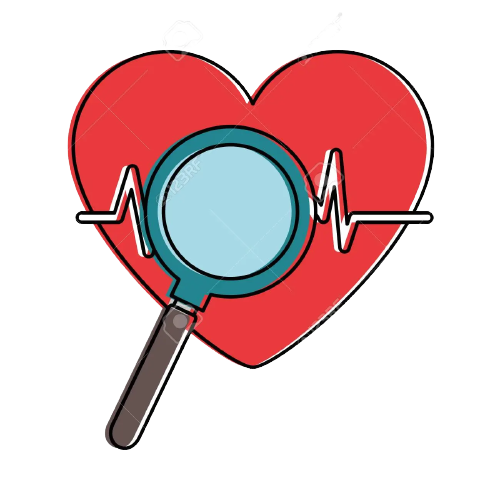 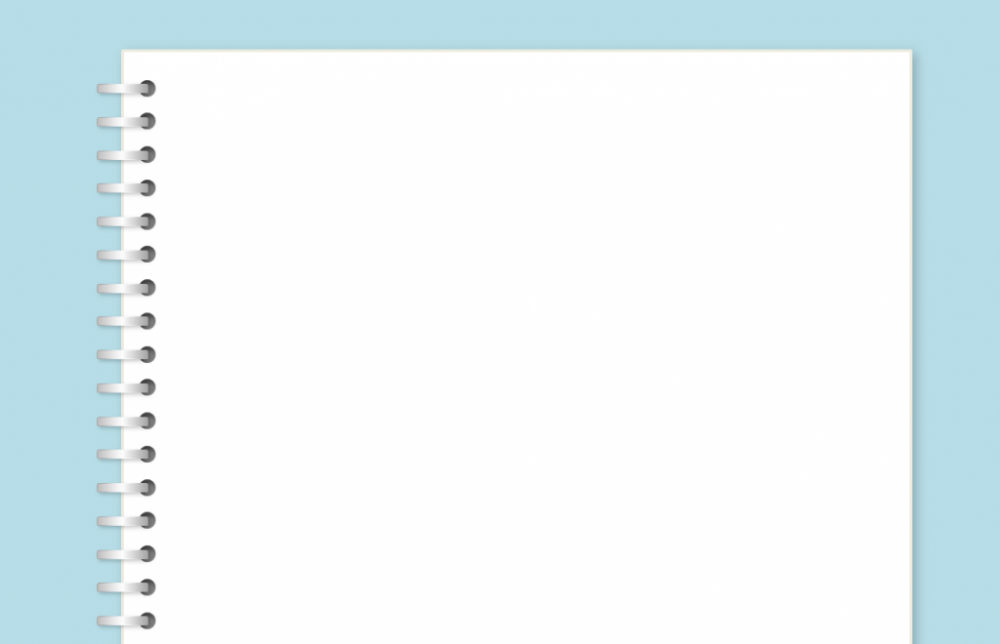 VẬN DỤNG
Nhiệm vụ: Dựa trên bài thơ “Bảo kính cảnh giới” bài 43 cùng những hiểu biết về cuộc đời Nguyễn Trãi, làm rõ tâm tư của ông qua một hoạt cảnh
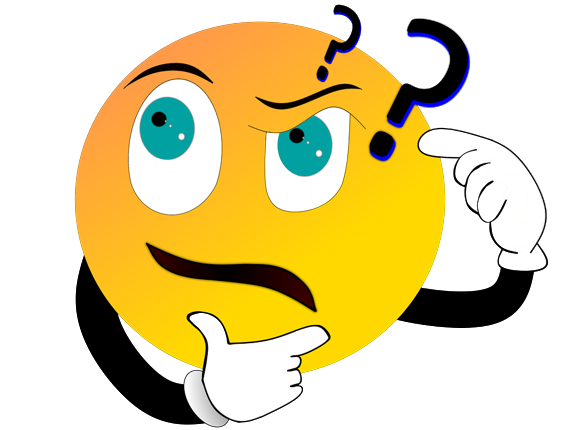 Rubric thiết kế kịch bản và diễn xuất (hoạt cảnh)
Hướng dẫn học ở nhà:
- Vẽ sơ đồ tư duy về các đơn vị kiến thức của bài học hoặc vẽ tranh hình ảnh ấn tượng về bài học.
- Tìm đọc thêm các tác phẩm Thơ Nôm Đường luật
- Chuẩn bị bài: Văn bản 4. Dục Thúy Sơn
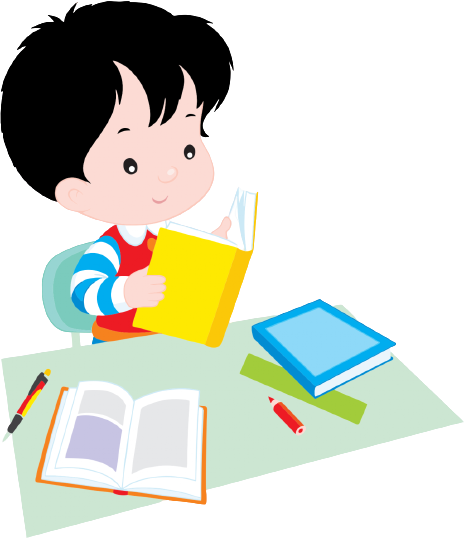